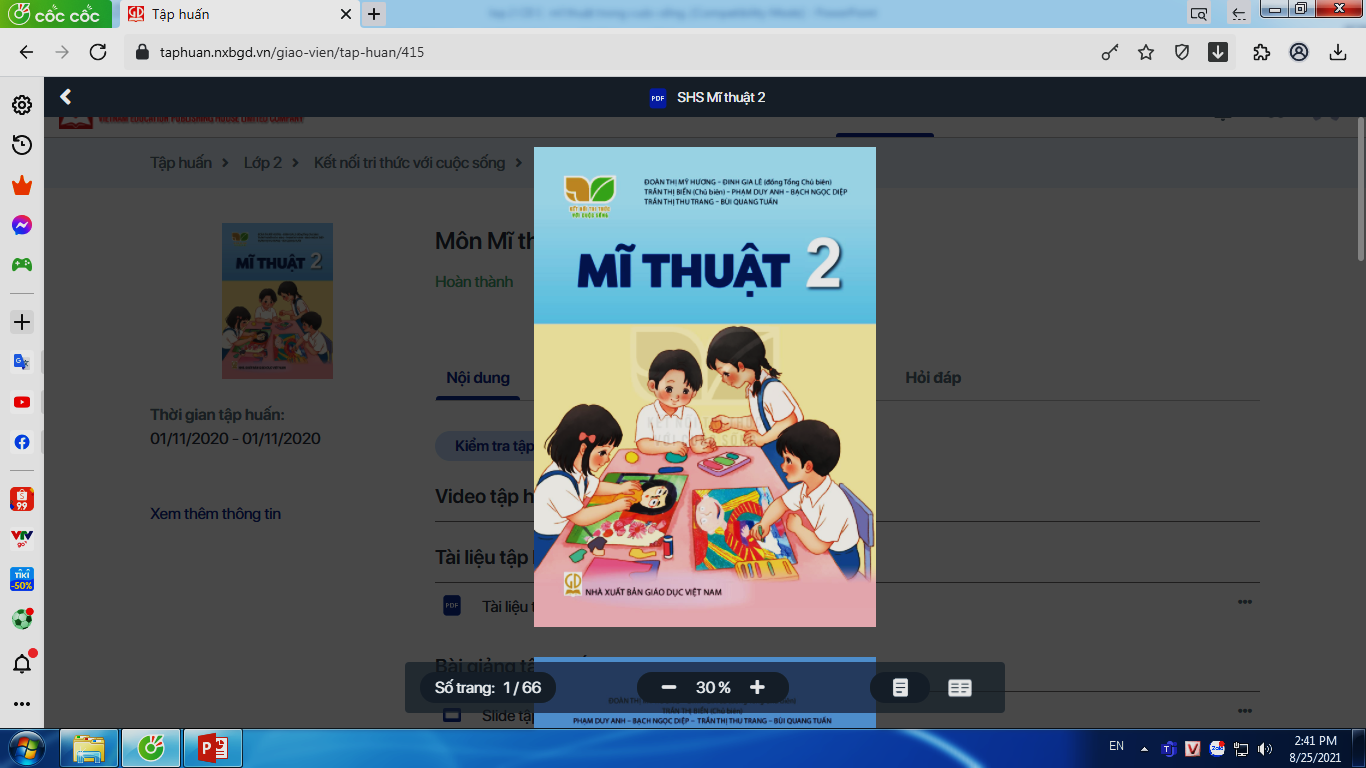 KHỞI ĐỘNG
-Em hãy nêu nội dung của thông điệp 5K của bộ y tế để phòng chống dịch COVID?
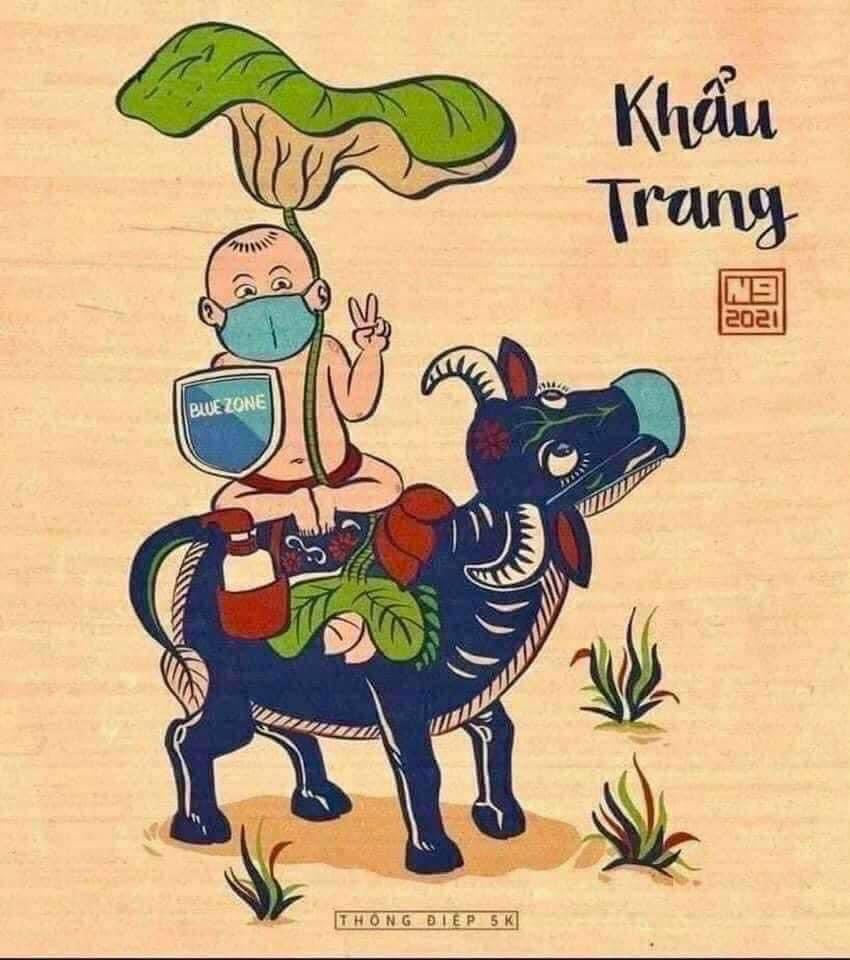 KHỞI ĐỘNG
-Em hãy nêu nội dung của thông điệp 5K của bộ y tế để phòng chống dịch COVID?
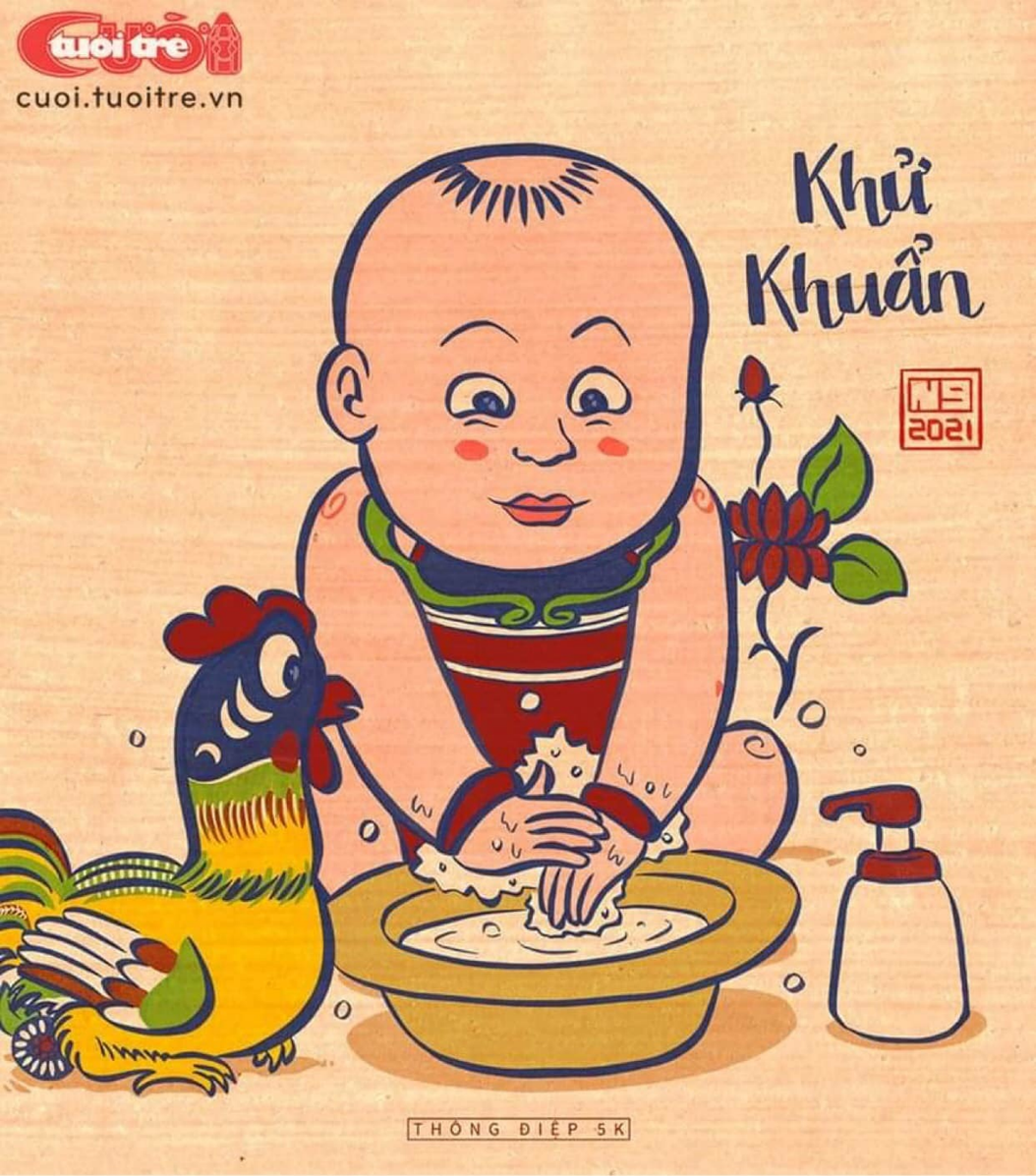 KHỞI ĐỘNG
-Em hãy nêu nội dung của thông điệp 5K của bộ y tế để phòng chống dịch COVID?
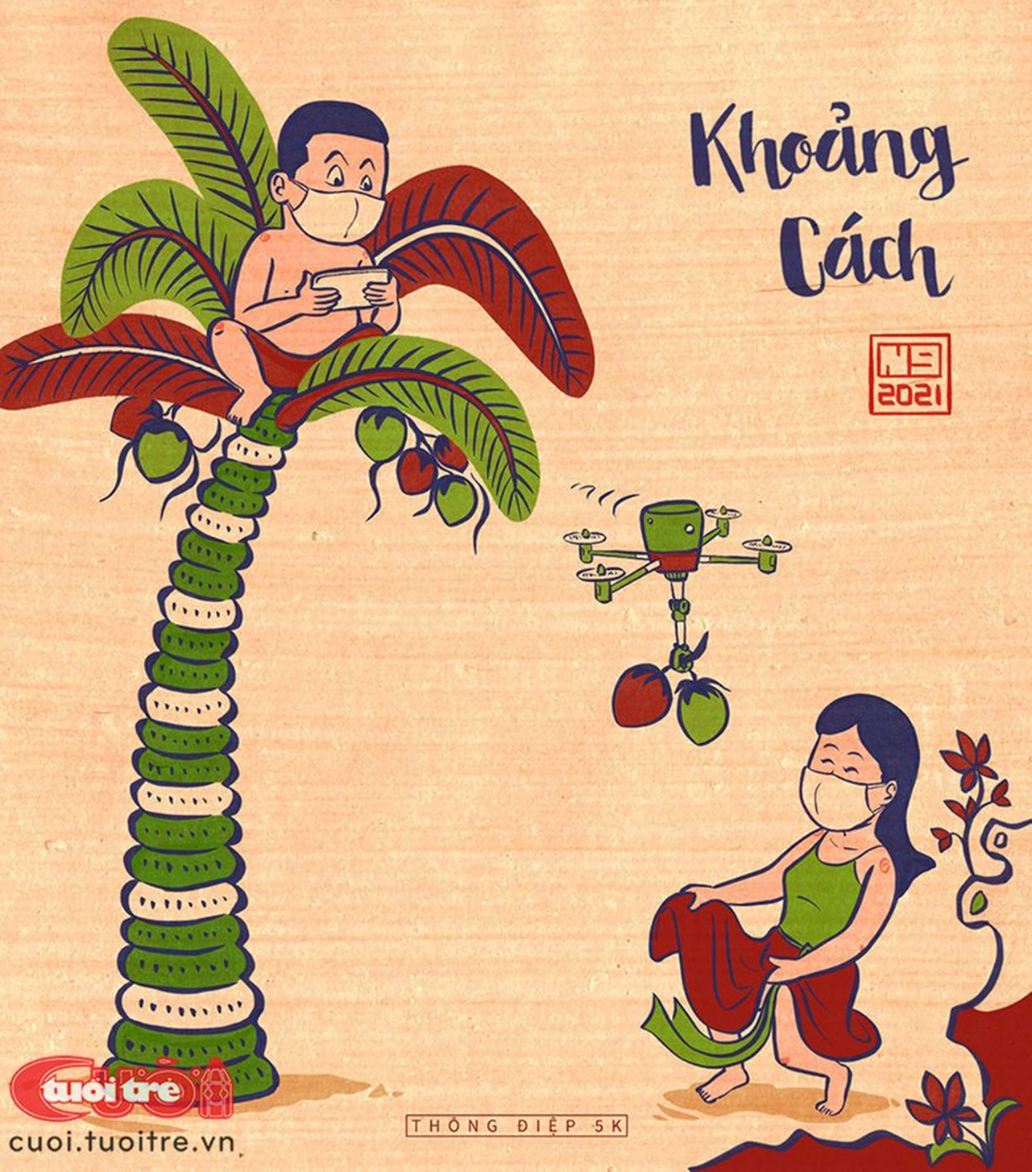 KHỞI ĐỘNG
-Em hãy nêu nội dung của thông điệp 5K của bộ y tế để phòng chống dịch COVID?
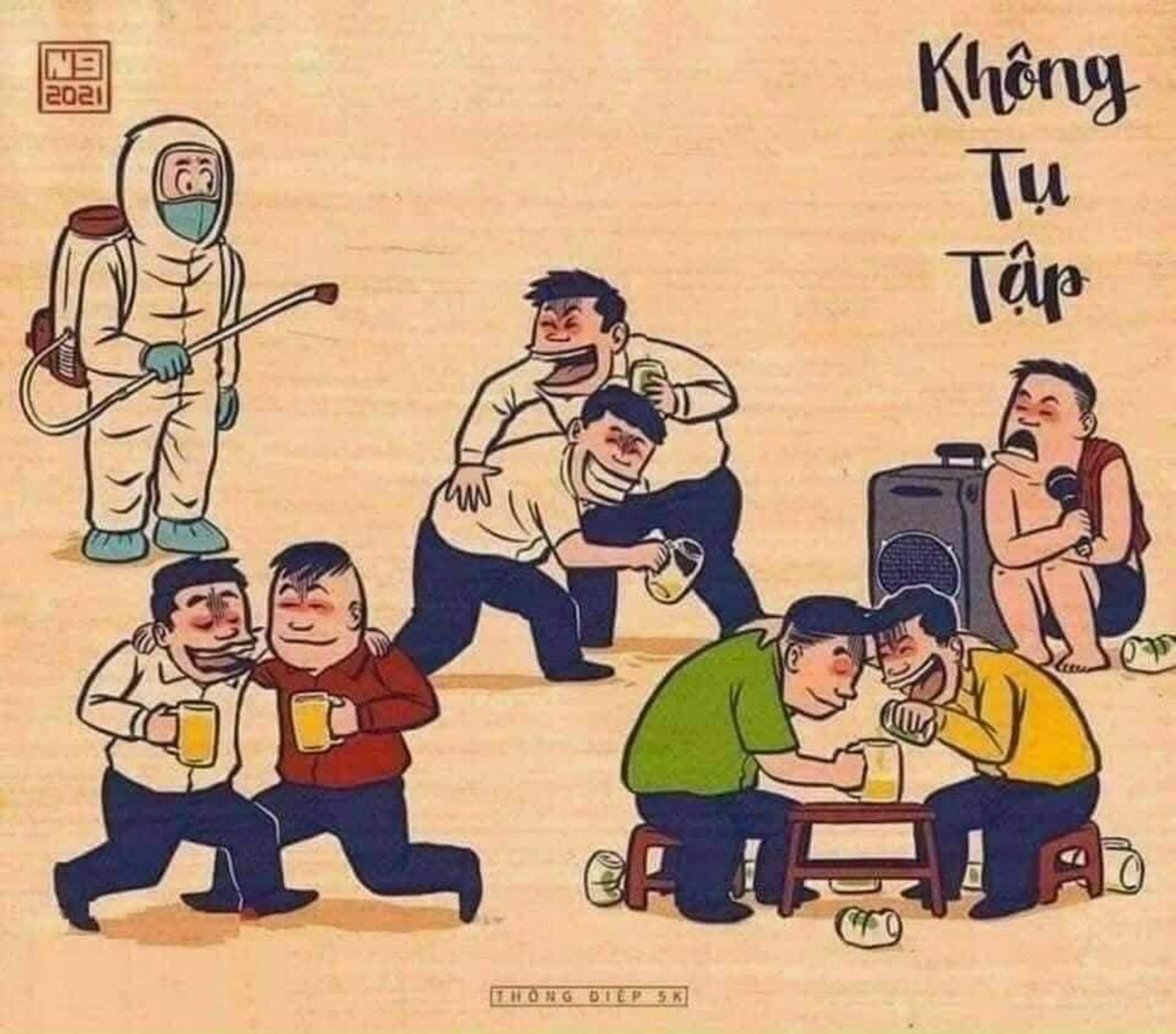 KHỞI ĐỘNG
-Em hãy nêu nội dung của thông điệp 5K của bộ y tế để phòng chống dịch COVID?
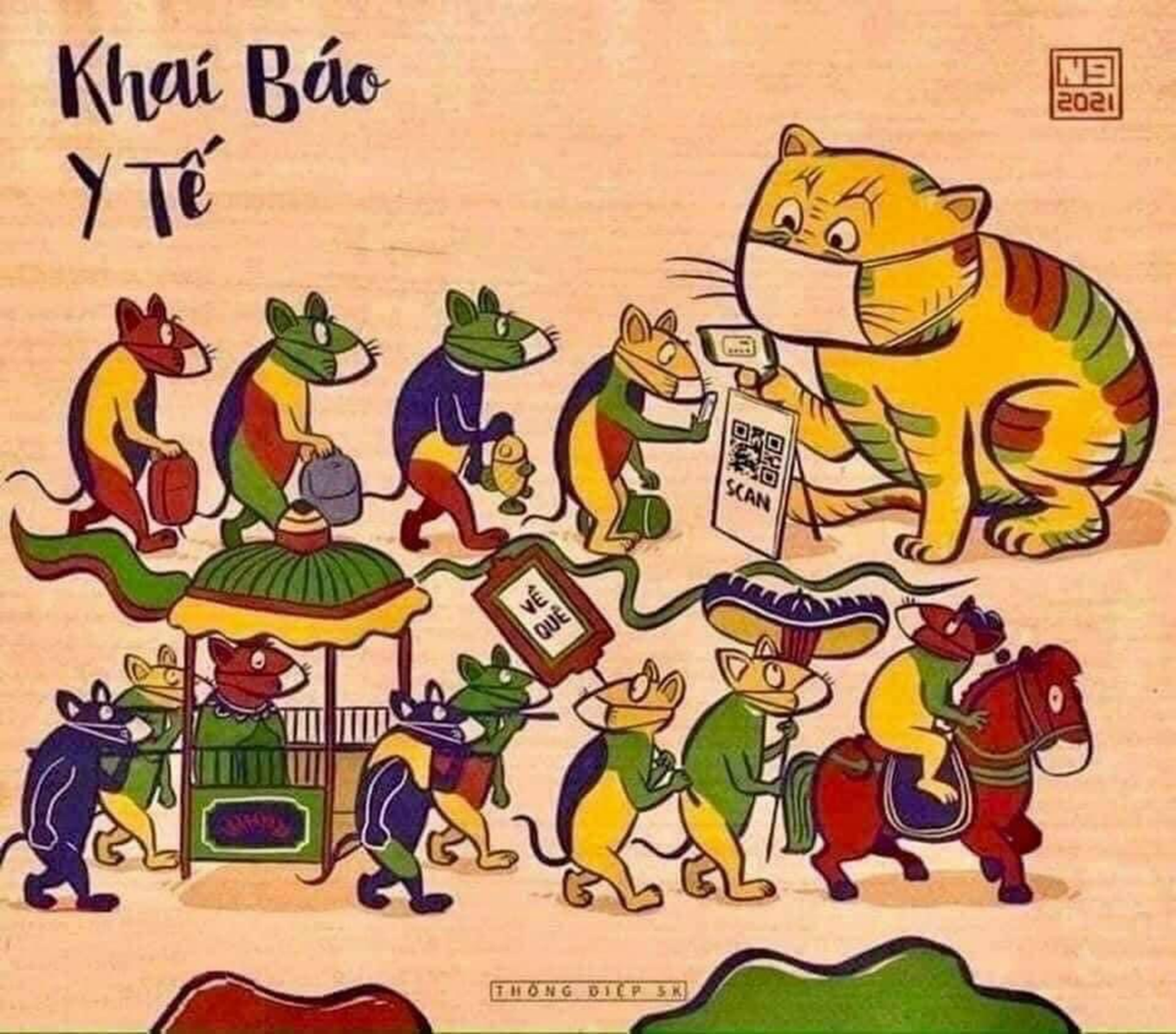 ĐỒ DÙNG HỌC TẬP MÔN MĨ THUẬT
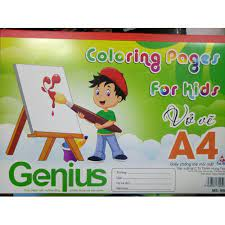 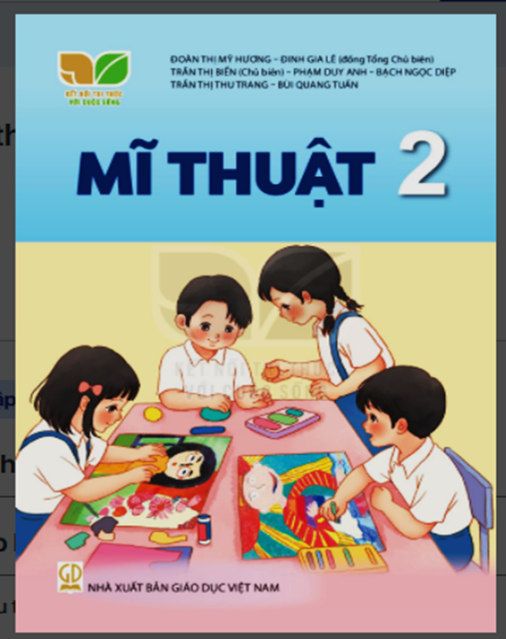 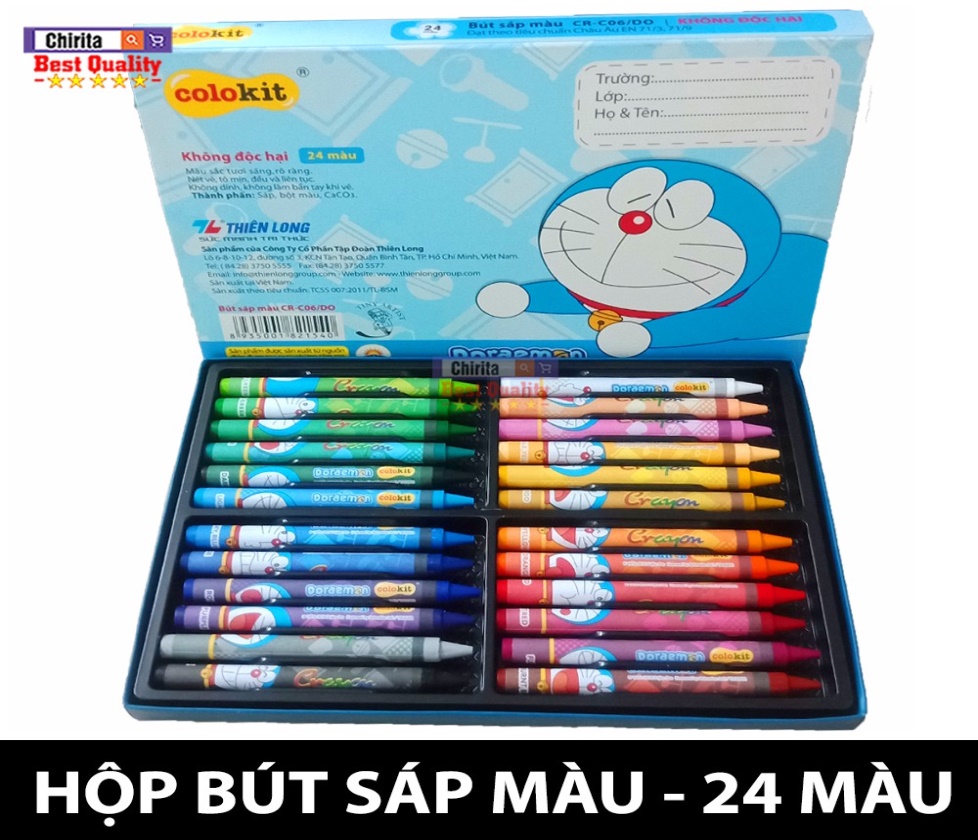 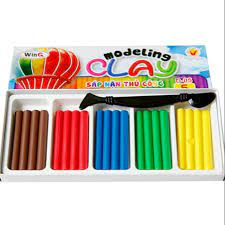 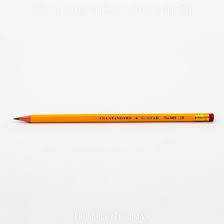 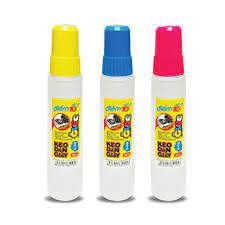 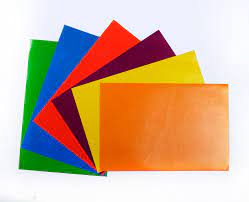 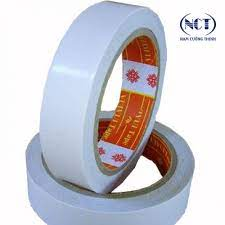 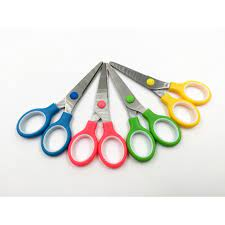 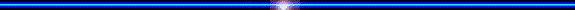 Thứ    ngày    tháng 9 năm 2021
MĨ THUẬT
CHỦ ĐỀ 1: MĨ THUẬT TRONG CUỘC SỐNG
MỤC TIÊU:
- HS biết được sự đa dạng và  gọi được tên các tác phẩm, sản phẩm mĩ thuật trong cuộc sống.
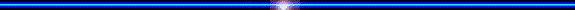 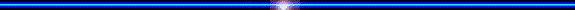 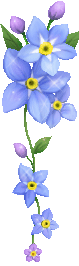 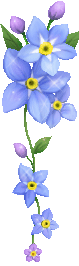 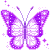 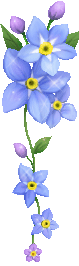 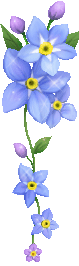 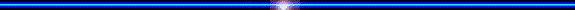 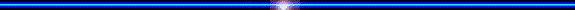 Thứ    ngày    tháng 9 năm 2021
MĨ THUẬT
CHỦ ĐỀ 1: MĨ THUẬT TRONG CUỘC SỐNG
+ Những tác phẩm MT được biết đến bởi yếu tố nào?
+ Những sản phẩm MT thường xuất hiện ở đâu?
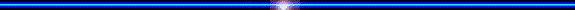 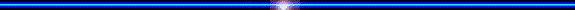 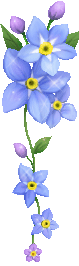 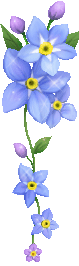 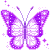 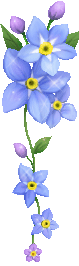 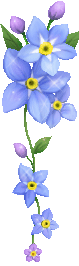 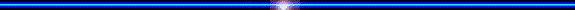 Em hãy quan sát hình minh họa và cho biết đó là những tác phẩm, sản phẩm gì?
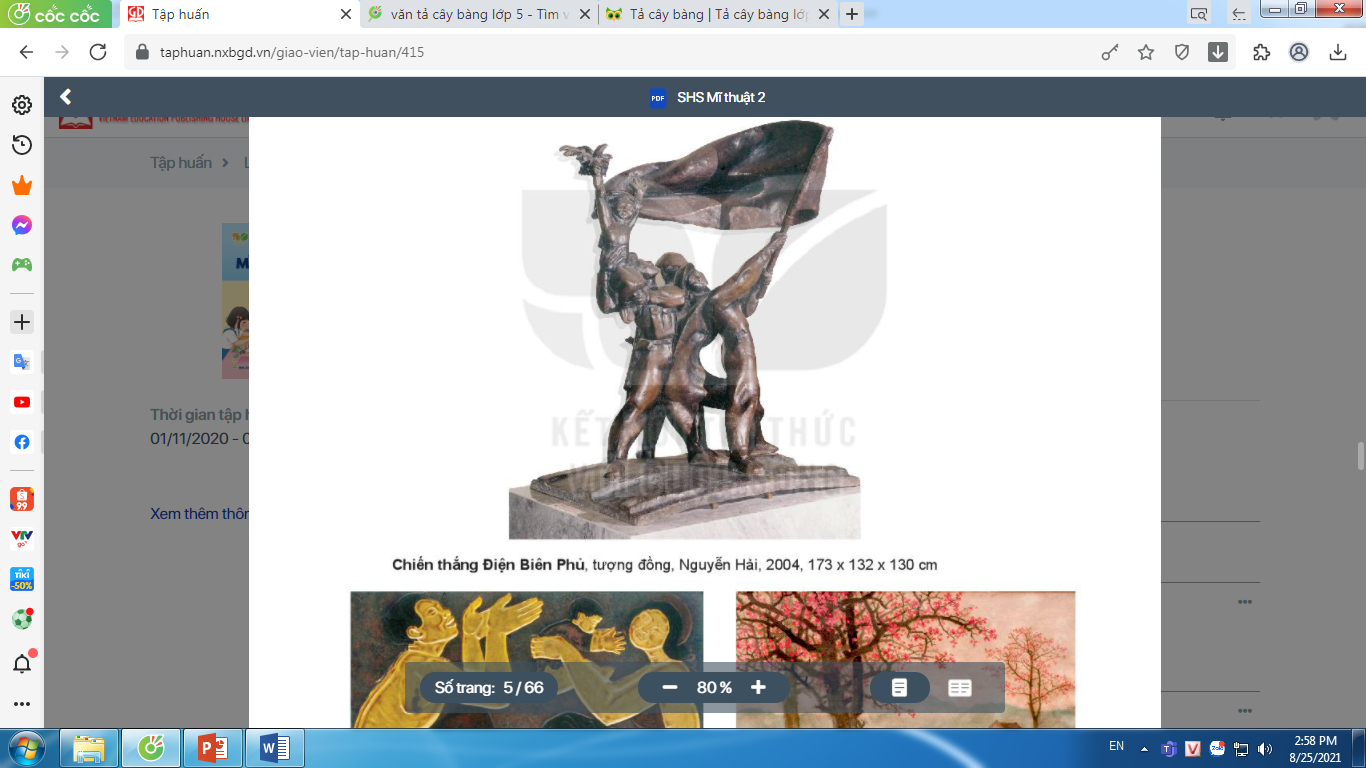 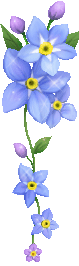 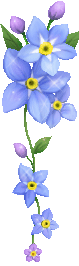 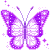 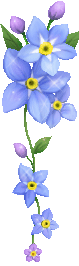 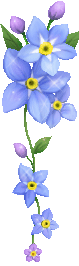 Em hãy quan sát hình minh họa và cho biết đó là những tác phẩm, sản phẩm gì?
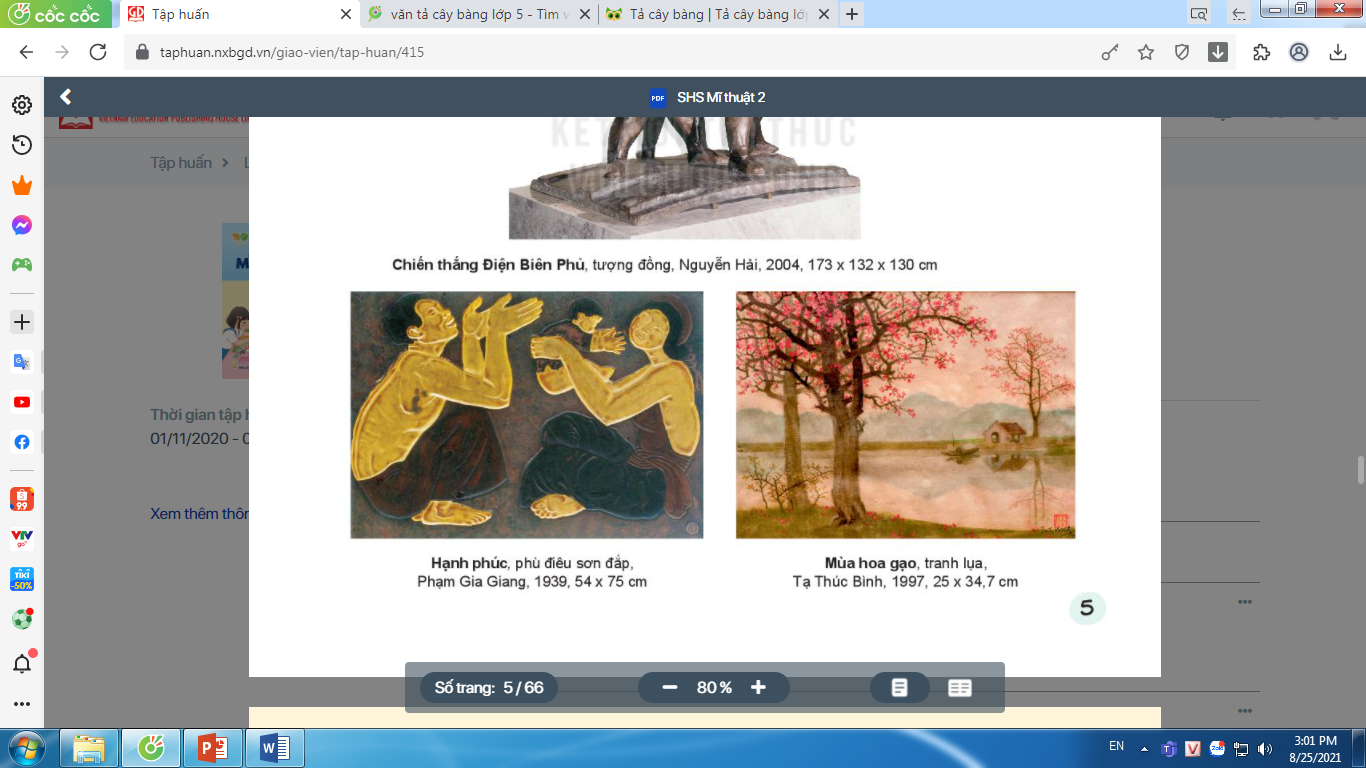 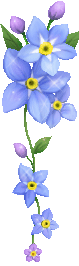 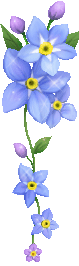 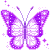 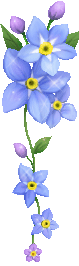 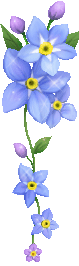 Em hãy quan sát hình minh họa và cho biết đó là những tác phẩm, sản phẩm gì?
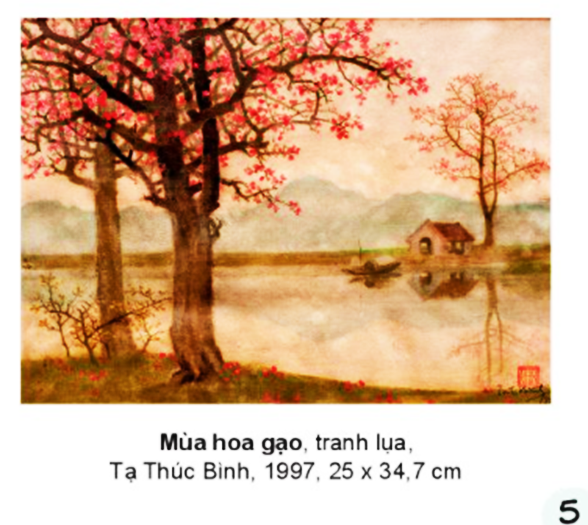 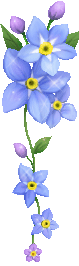 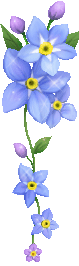 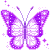 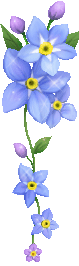 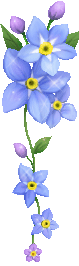 Em hãy quan sát hình minh họa và cho biết đó là những tác phẩm, sản phẩm gì?
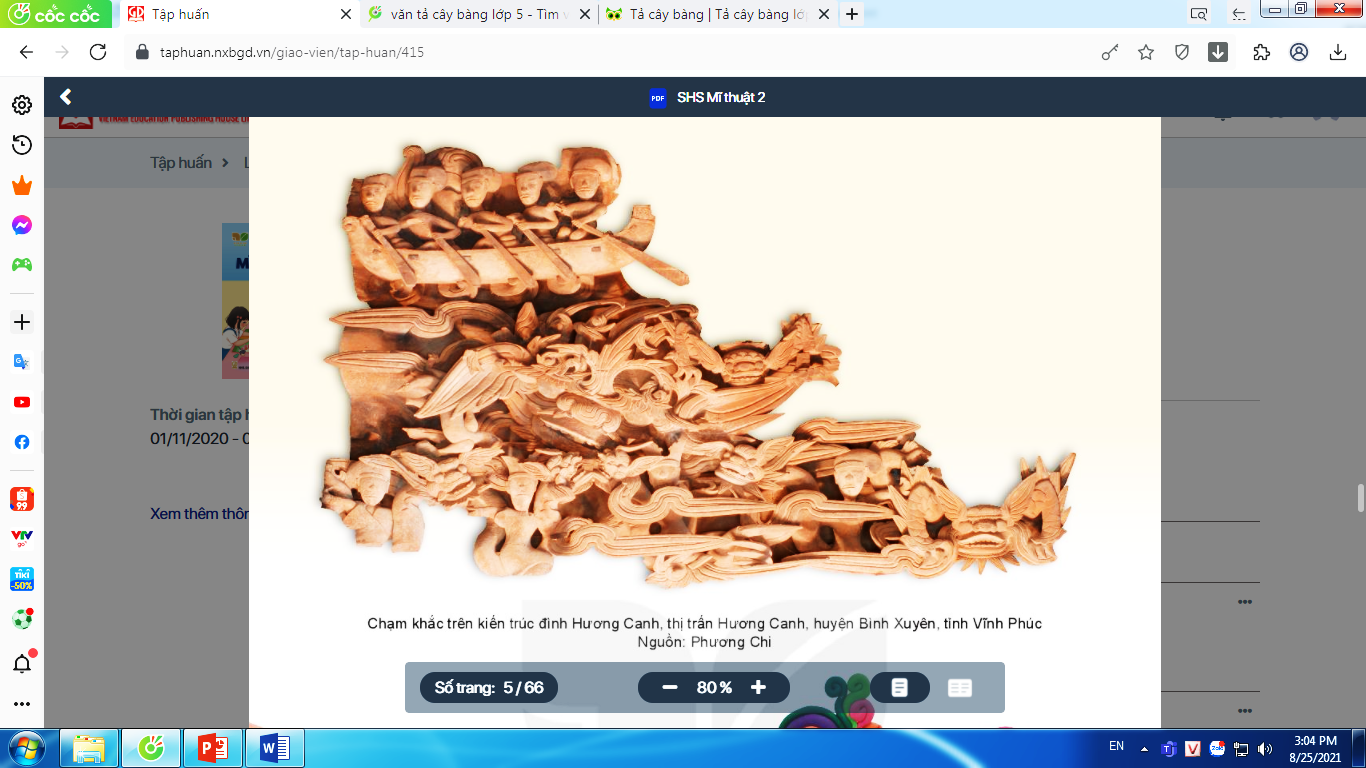 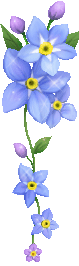 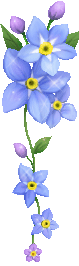 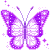 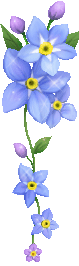 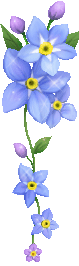 Em hãy quan sát hình minh họa và cho biết đó là những tác phẩm, sản phẩm gì?
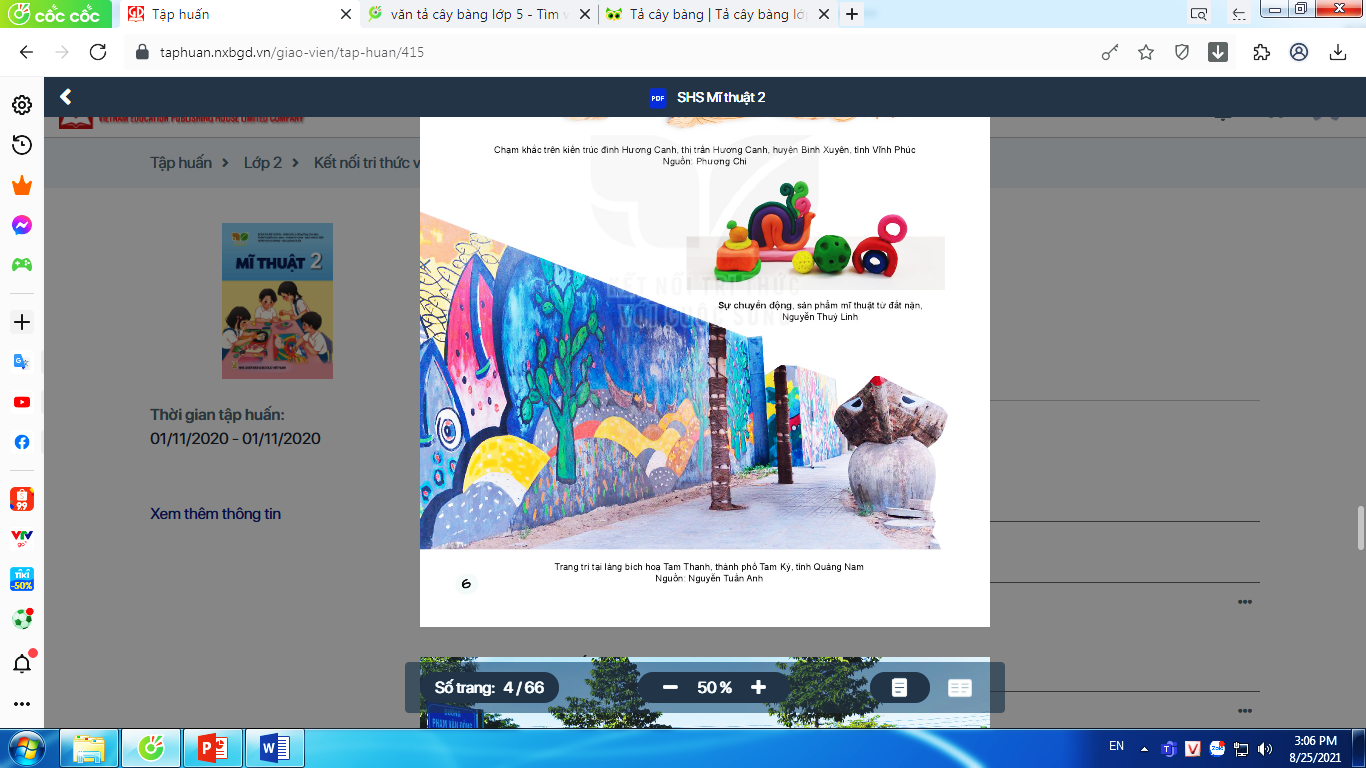 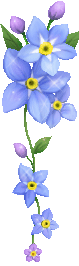 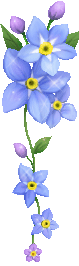 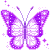 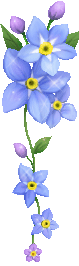 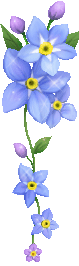 Em hãy quan sát hình minh họa và cho biết đó là những tác phẩm, sản phẩm gì?
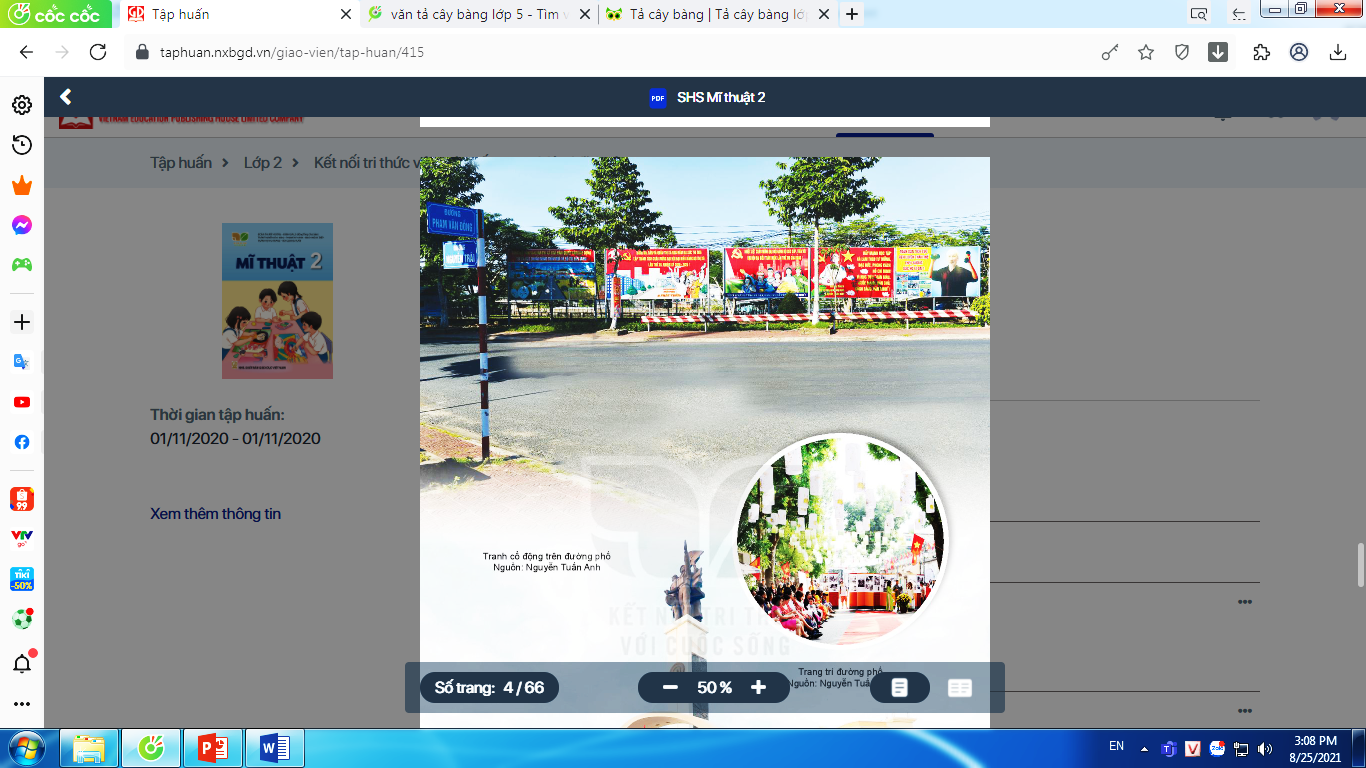 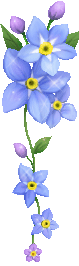 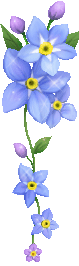 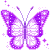 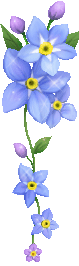 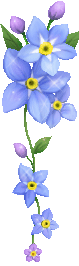 Em hãy quan sát hình minh họa và cho biết đó là những tác phẩm, sản phẩm gì?
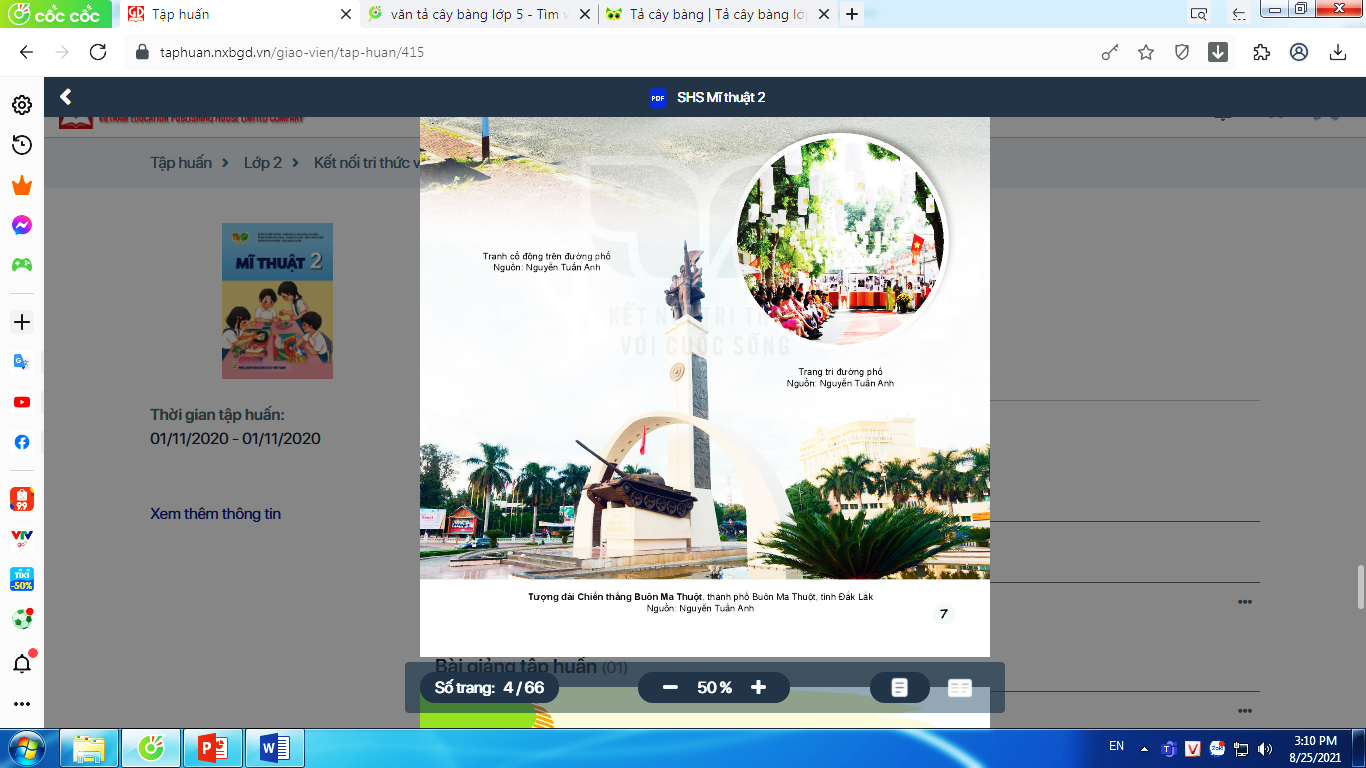 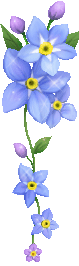 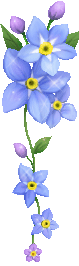 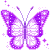 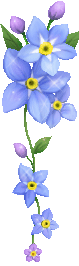 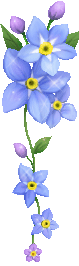 Thứ    ngày    tháng 9 năm 2021
MĨ THUẬT
CHỦ ĐỀ 1: MĨ THUẬT TRONG CUỘC SỐNG
+ Em hãy kể tên các tác phẩm MT, sản phẩm MT mà mình đã nhìn thấy trong trường học cũng như ở nhà hay ở những nơi mà em đã đến?
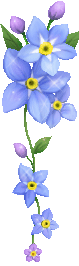 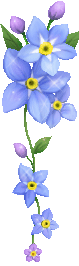 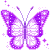 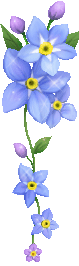 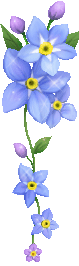 Thứ    ngày    tháng 9 năm 2021
MĨ THUẬT
CHỦ ĐỀ 1: MĨ THUẬT TRONG CUỘC SỐNG
Dặn dò:
Bài tập: Em hãy Tạo 1 sản phẩm Mĩ thuật mà em thích vào trang 5 trong Vở bài tập Mĩ thuật.
 Các em nhớ cất giữ cẩn thận. 
Chuẩn bị đồ dùng và đọc trước chủ đề 2.
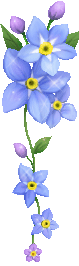 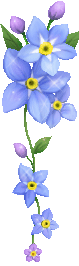 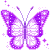 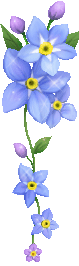 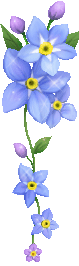 Bài tập: Em hãy Tạo 1 sản phẩm Mĩ thuật mà em thích vào trang 5 trong Vở bài tập Mĩ thuật.
 Các em nhớ cất giữ cẩn thận. 
Chuẩn bị đồ dùng và đọc trước chủ đề 2.
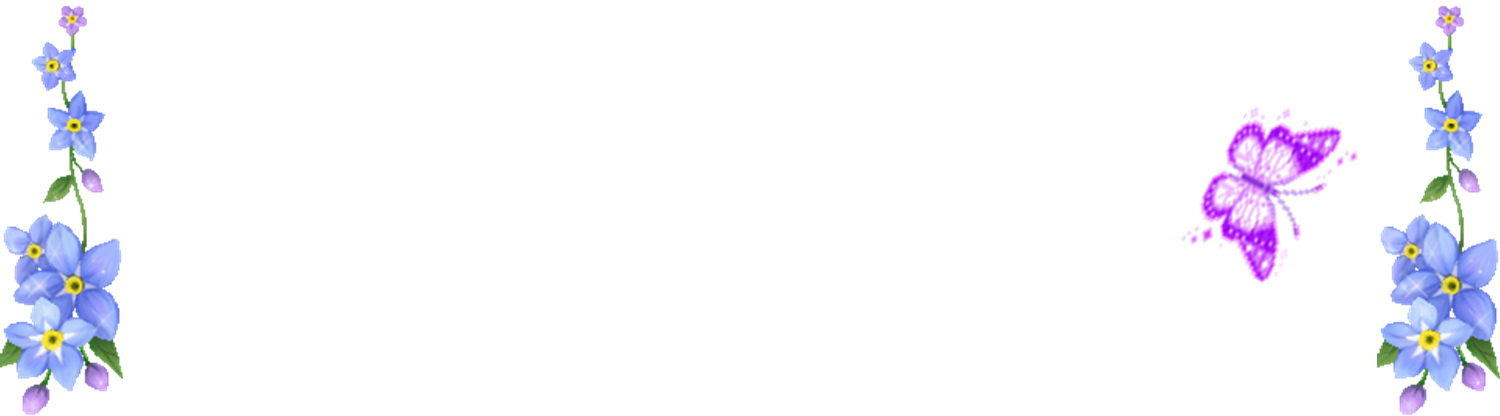